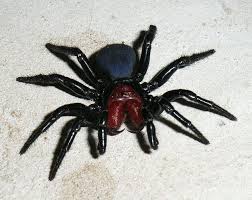 SPIDER FACTS.
BY RACHAEL
HUMANS AND SPIDERS ARE ENEMIES.
THAIR ARE MORE THAN 100 SPIDERS IN THE WORLD.
BLACK WIDOW SPIDERS HAVE A SCRON BITE.
BLACK WIDOW SPIDERS WILL LAY UP TO 400 EGGS AT A TIME.
SPIDERS ARE RILY CREEPY CREECHERS.
SPIDERS HAVE 8 LEGS.
SPIDERS ARE ASOME.